PLOC++Parallel Locally-Ordered Clustering for Bounding Volume Hierarchy Construction Revisited
Carsten Benthin *
Radoslaw Drabinski *
Lorenzo Tessari *
Addis Dittebrandt *

* Intel Corporation
Motivation
Ray-tracing has become mainstream for interactive/real-time apps
Bounding Volume Hierarchy (BVH) dominant acceleration structure
Dynamic content requires fast BVH (re-)construction
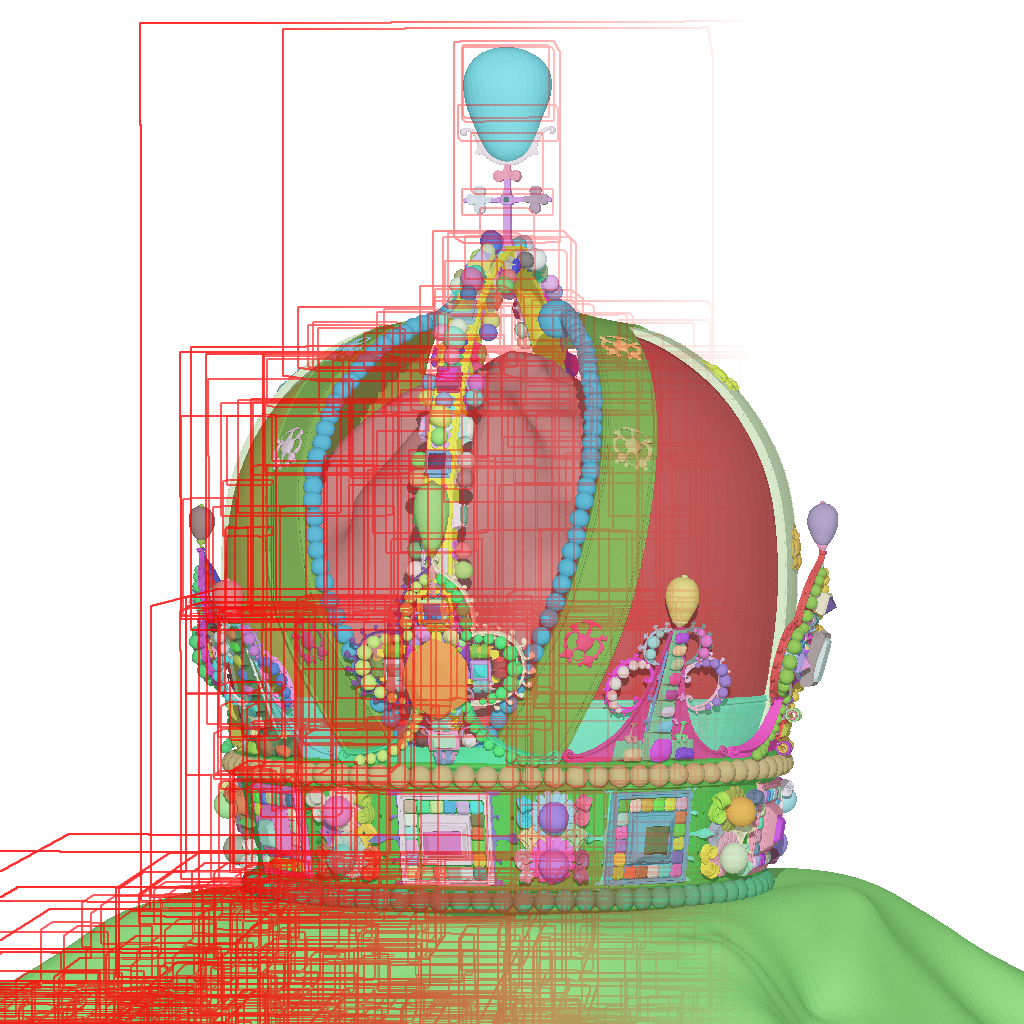 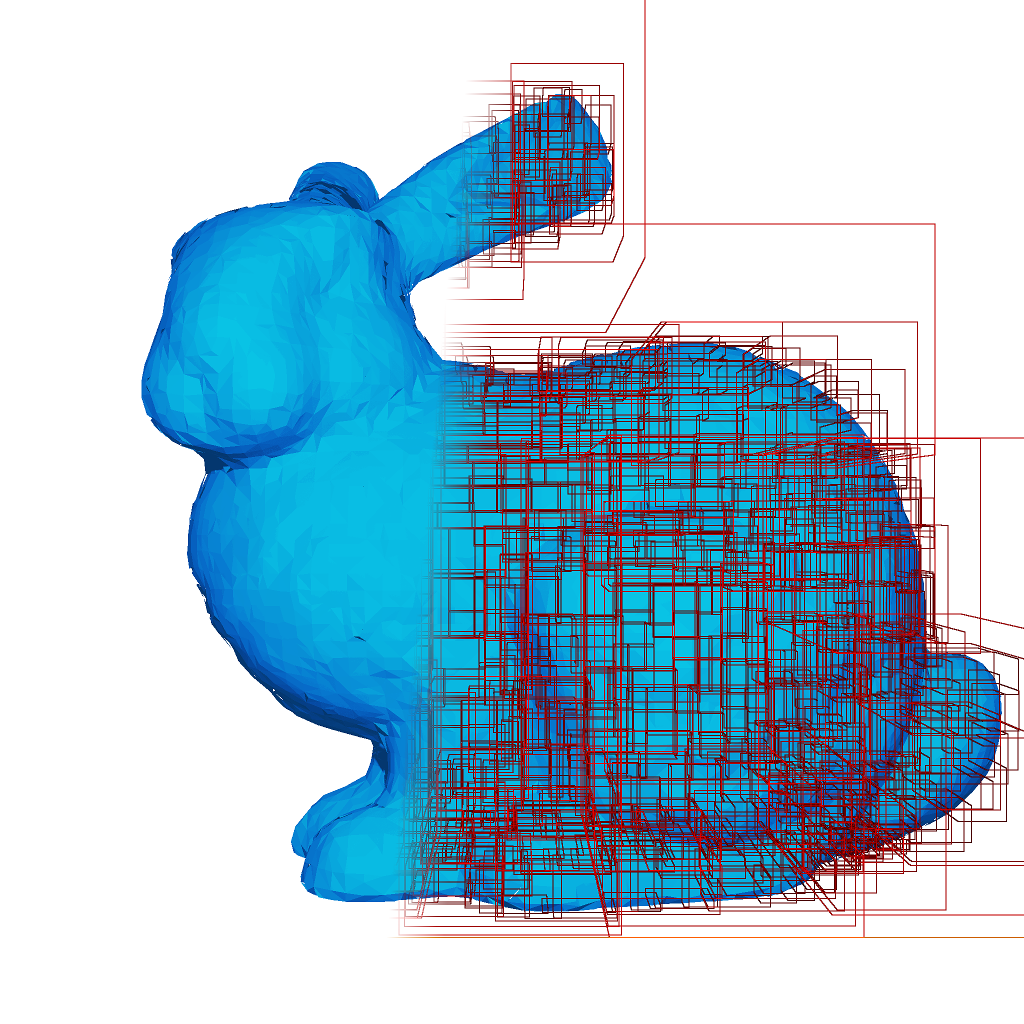 Previous Work
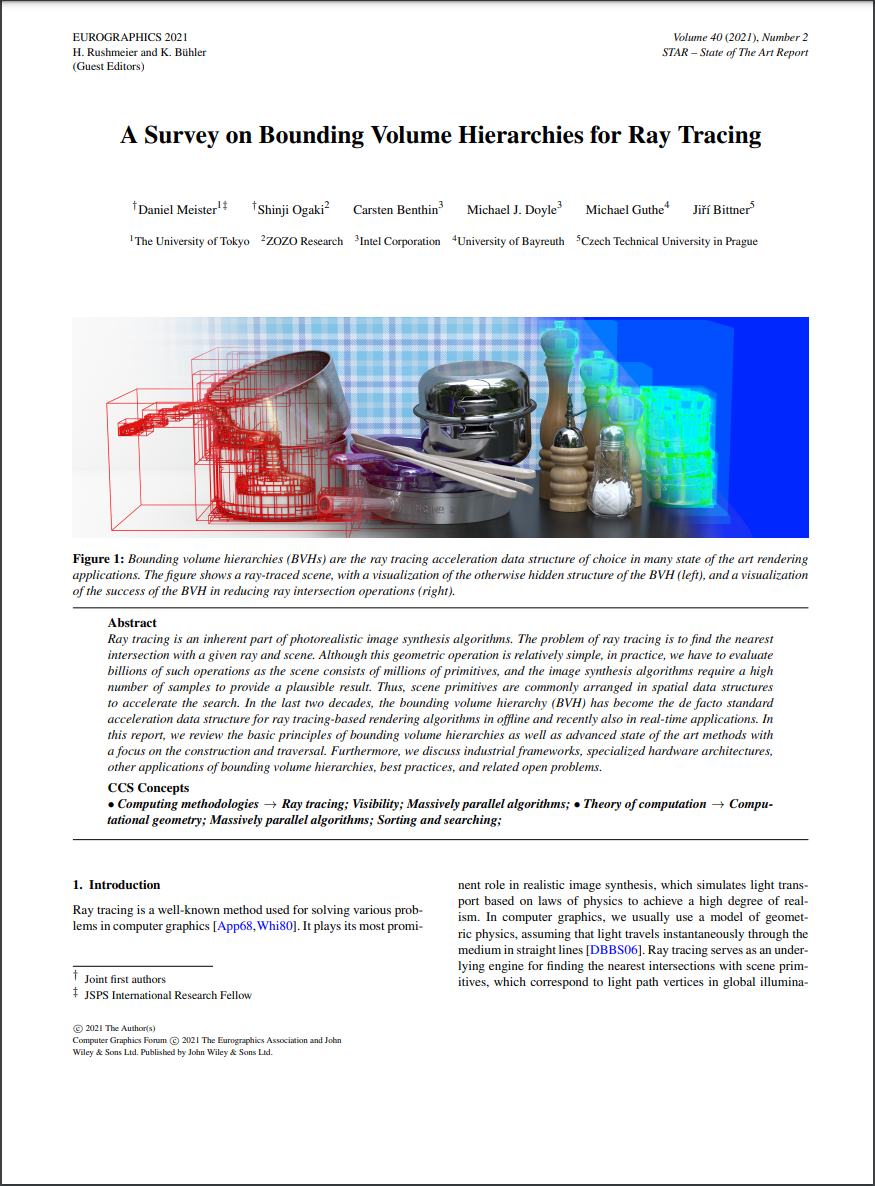 Top-down, bottom-up, insertion-based
Binary or wide BVHs
CPU, GPU or custom HW-focused
…
Previous Work
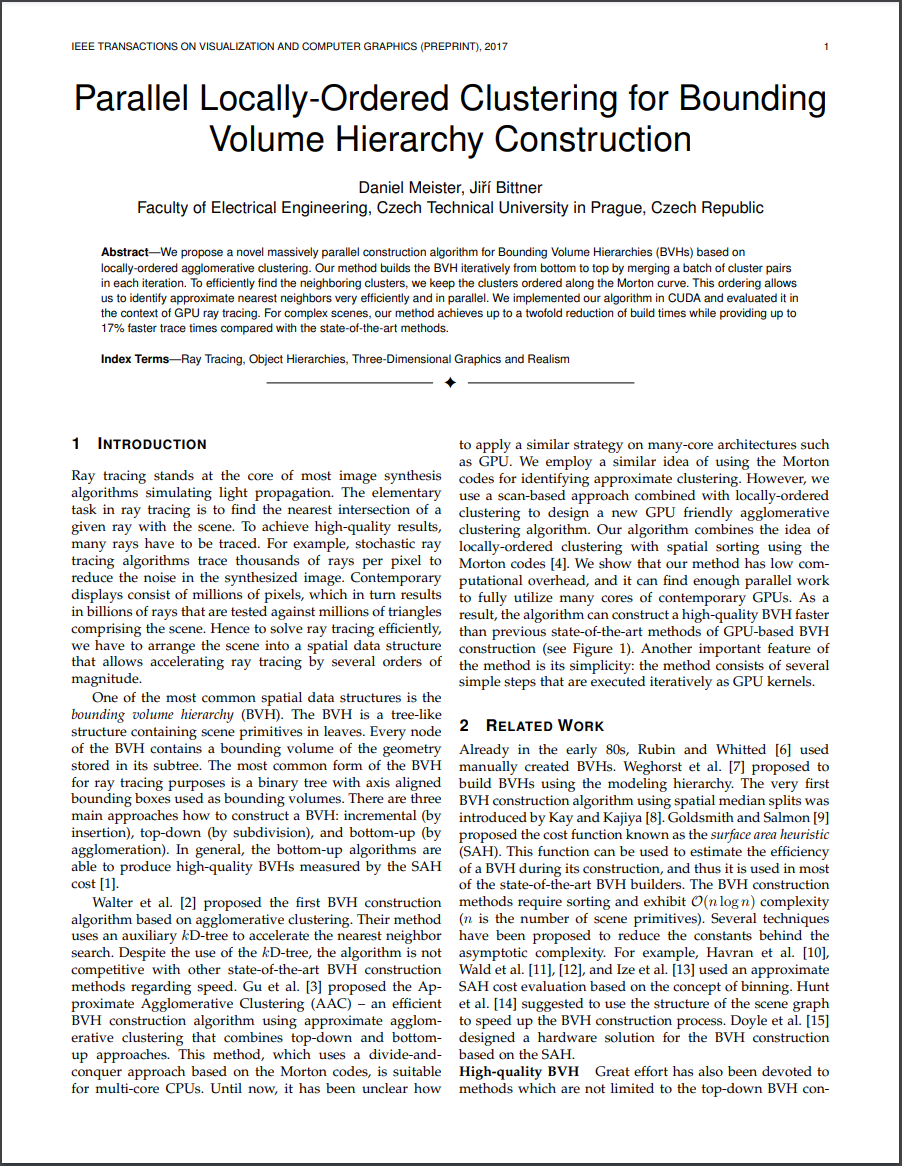 Parallel Locally-Ordered Clustering (PLOC) for Bounding Volume Hierarchy Construction by Daniel Meister and Jiri Bittner

GPU-focused, bottom-up
Simple and elegant approach (iterative)
Moderate implementation effort
Quite decent performance
Previous Work
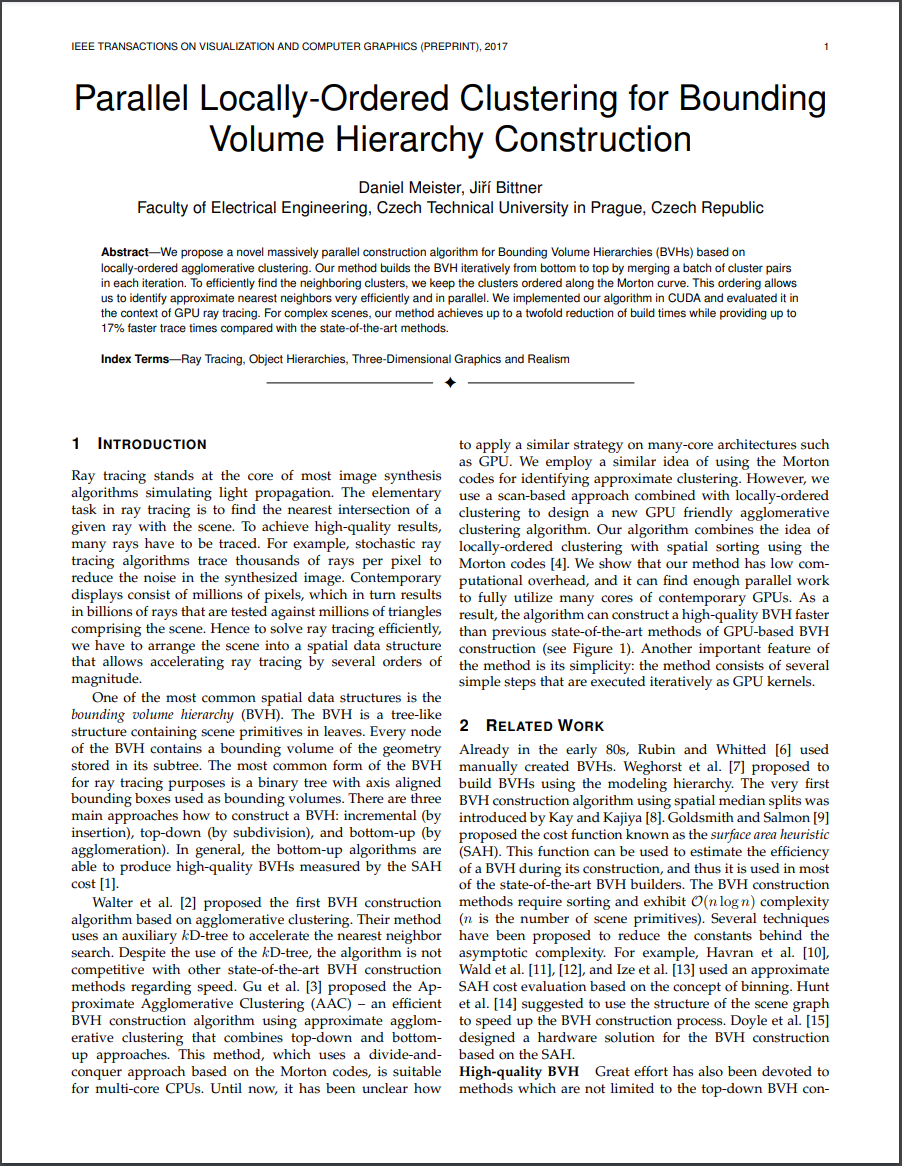 Parallel Locally-Ordered Clustering (PLOC) for Bounding Volume Hierarchy Construction by Daniel Meister and Jiri Bittner

GPU-focused, bottom-up
Simple and elegant approach (iterative)
Moderate implementation effort
Quite decent performance
Will show how to make it really fast 
Outline
Recap PLOC
Introduce PLOC++ 
PLOC++ Extension
PLOC vs. PLOC++ vs. LBVH comparison
Conclusion & Future Work
Original PLOC : Pre-Build Phase
Create cluster representatives for primitives


Sort cluster representatives based on their Morton-codes (centroids)
C
C
A
A
E
E
B
B
D
D
C
A
B
E
D
Original PLOC : Iterative Build Phase
Approximate NN Search
Distance function 
Area of merged bounds
Search radius R
R
C
A
B
E
D
Original PLOC : Iterative Build Phase
Approximate NN Search
Distance function 
Area of merged bounds
Search radius R
R
C
A
B
E
D
C
A
B
E
D
Original PLOC : Iterative Build Phase
Locally Ordered Clustering (LOC)
Merge two cluster reps into new cluster rep, if NN[ NN[ i ] ] = i
Creates binary BVH
R
C
A
B
E
D
A+C
D+E
C
A
B
E
D
C
E
A
D
Original PLOC : Iterative Build Phase
Locally Ordered Clustering (LOC)
Override cluster rep with smaller index with new “merged” cluster rep
Invalidate other
R
C
A
B
E
D
A+C
D+E
C
A
B
E
D
C
E
A
D
G
C
G
C
B
E
A+C
D+E
Original PLOC : Iterative Build Phase
Cluster Compaction 
Removes invalid entries
R
C
A
B
E
D
A+C
D+E
C
E
A
D
C
A
B
E
D
G
C
G
C
B
E
A+C
D+E
B
D+E
A+C
Original PLOC : Iterative Build Phase
Repeat iterative process
Approximative NN Search
Locally ordered clustering (LOC)
Cluster compaction
Until single cluster rep
Creates full binary BVH
A+C+B
+D+E
C
A
B
E
D
A+C
+B
A+C
D+E
B
D+E
A+C
C
B
E
A
D
A+C
+B
D+E
A+C+B+D+E
Original PLOC : Implementation
5 GPU kernel launches per iteration
1 x Approximate NN search (most expensive phase)
1 x Locally ordered clustering
3 x Compaction with prefix-sum
Auxiliary arrays for NN indices, valid flag, and prefix-sum
Original PLOC : Implementation
5 GPU kernel launches per iteration
1 x Approximate NN search (most expensive phase)
1 x Locally ordered clustering
3 x Compaction with prefix-sum
Auxiliary arrays for NN indices, valid flag, and prefix-sum
Most scenes need 50-150 iterations  kernel launch overhead
PLOC++ : Contributions
Merges phases to reduce kernel launches per iteration
Gets rid of auxiliary data buffers
Reduces cost of approximate nearest neighbor search
Handles small number of cluster reps more efficiently
PLOC++ : Merging Phases
How can we merge the approx. NN search and LOC phase?
PLOC++ : Merging Phases
How can we merge the approx. NN search and LOC phase?



Operate on independent chunks of cluster representatives
Include 4 x R (search radius) neighboring cluster reps with each chunk
Merge if NN[ NN[ x ] ] = x, x < NN[ x ], and x ∈ chunki
chunki-1
chunki
chunki+1
C
B
A
D
E
F
R
R
R
R
PLOC++ : Merging Phases
Merging of approx. NN search and LOC phase has more advantages
Can do parts of the compaction phase
No auxiliary arrays for NN indices, valid flags and prefix sum required
Assign GPU work-group per chunk
Can keep chunk and neighborhood data in shared local memory
Instead of 5 only 2 kernel launches per iteration
PLOC++ : NN Search Cost Reduction
Reduce cost of approximate nearest neighbor search: O(N * 2 * R)
R
C
A
B
E
D
PLOC++ : NN Search Cost Reduction
Reduce cost of approximate nearest neighbor search: O(N * 2 * R) 

Operate on single chunk of cluster reps
Exploit symmetry distance(A,C) = distance(C,A)
R
C
A
B
E
D
PLOC++ : NN Search Cost Reduction
Reduce cost of approximate nearest neighbor search: O(N * 2 * R) 

Operate on single chunk of cluster reps
Exploit symmetry distance(A,C) = distance(C,A)
Array of smallest distance + NN index (shared local memory)
When computing distance(A,C), (atomically) update array at position A and C
 O(N*R)
R
C
A
B
E
D
PLOC++ : Handling Small #Cluster Reps
Explicit kernel launches inefficient when #cluster reps is small
Happens when constructing top of the binary BVH tree
PLOC++ : Handling Small #Cluster Reps
Explicit kernel launches inefficient when #cluster reps is small
Happens when constructing top of the binary BVH tree

Simple solution
Launch single work-group kernel to perform iterations for small #cluster reps
Use fast per work-group barriers for synchronization
Keeps #kernel launch iterations < 50
PLOC++ : Extension
How can we reduce the kernel launch overhead further?
PLOC++ : Extension
How can we reduce the kernel launch overhead further?
Extract M “independent” partitions from Morton-code tree
Launch kernel to process all M partitions independently
Assign one work-group per partition
0011…
0111…
1011…
1111…
Work-Group 2
Work-Group 3
Work-Group 1
Work-Group 0
PLOC++ : Extension
Work-group finishes if #cluster reps per partition is smaller than threshold


Launch kernel (single work-group) to process remaining cluster reps across partitions
Fixed number of kernel launches but restricts NN search (BVH differs)
 PLOC++ Two-Level
Results
oneAPI DPC++ on Ubuntu 20.04
Pre-production Intel Alchemist-G10 GPU 
32 Xe cores, 16 GB DDR6, RT HW support
Work-group size of 1024 work items
64bit key + 32bit index Morton-codes (LSB radix sort)
Search radius of 16
PLOC++ vs. PLOC : Build Perf Comparison
PLOC++ vs. PLOC : Build Perf Comparison
PLOC++ vs. PLOC : RT Perf Comparison
Conclusion & Future Work
BVH2 construction performance
PLOC++ outperforms PLOC by up to 2.3x 
PLOC++ Two-Level increases speed-up to 3x (comes quite close to LBVH)
BVH quality/ray tracing performance
PLOC++ RT performance within 10% of offline binned SAH builder
PLOC++ easy to implement, will publish source code along Embree 4
Future
Even faster NN, compress cluster reps, re-braiding to reduce overlap, …
Questions?